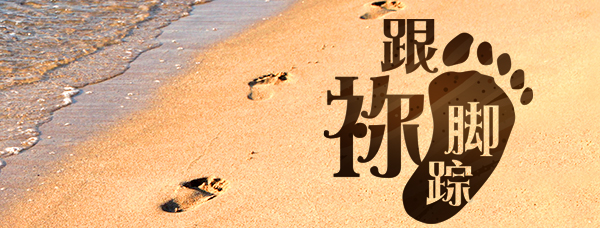 第十六单元：基督徒的得胜
第62讲：不属世界
要义：金句
耶稣回答说：“我的国不属这世界；我的国若属这世界，我的臣仆必要争战，使我不至于被交给犹太人。只是我的国不属这世界。”（约18:36）
2
精义：撮要
神的国权远超世界的王权。
3
传播焦点
不属于世界
你们若属世界，世界必爱属自己的；只因你们不属世界，乃是我从世界中把你们拣选出来，所以世界就恨你们。 （约 15:19 ）
4
传播焦点
不离开世人
门徒不属世界、不离开世界
（约17:13-19）
5
传播焦点
朝圣的客旅
我们乃是朝圣旅客
同一诗歌千万嘴唇，同唱有如只一心。
直奔那天城
本仁约翰天路历程
6
生活应用
我们朝圣旅途中，是否在“俗世”中“圣化”人生？
7
反思问题
基督徒既不属于世界，却又不离开世界，到底是什么回事？
8
听众回馈
天路历程中的“历”，在直奔天城过程中最令你兴奋或沮丧的会是什么？
9